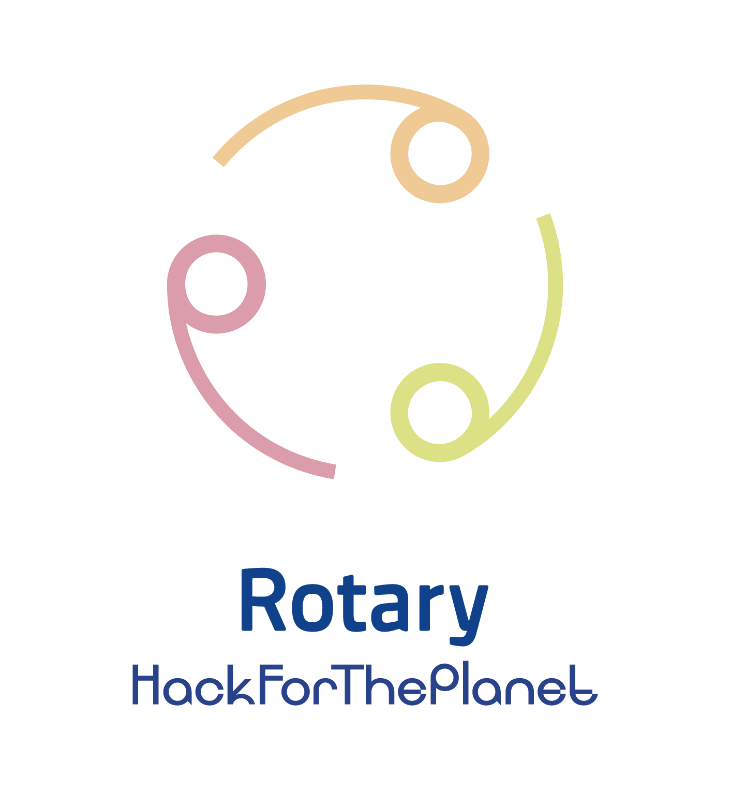 ANNO ROTARIANO 
2021-2022
Distretto 2120
Governatore 
Gianvito GIANNELLI
Presidente Commissione  Per  il Distretto 2021
Marco Pellegrini 
RC ROTARY BARI SUD
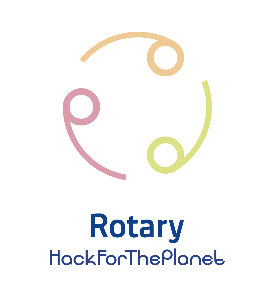 Il problema dell’ambiente e della sua difesa diventerà , dal 1 Luglio 2021, il 7° focus area del Rotary International.
I 14 Distretti Rotary d’Italia, Malta e San Marino organizzano con il patrocinio della Fondazione della Conferenza dei Rettori delle Università Italiane e della Rete delle Università per la Sostenibilità, un hackathon dedicato ai soci di Interact e Rotaract e agli studenti delle Università Italiane per proporre idee e progetti dedicati alla tutela dell’ambiente in armonia con la crescita economica
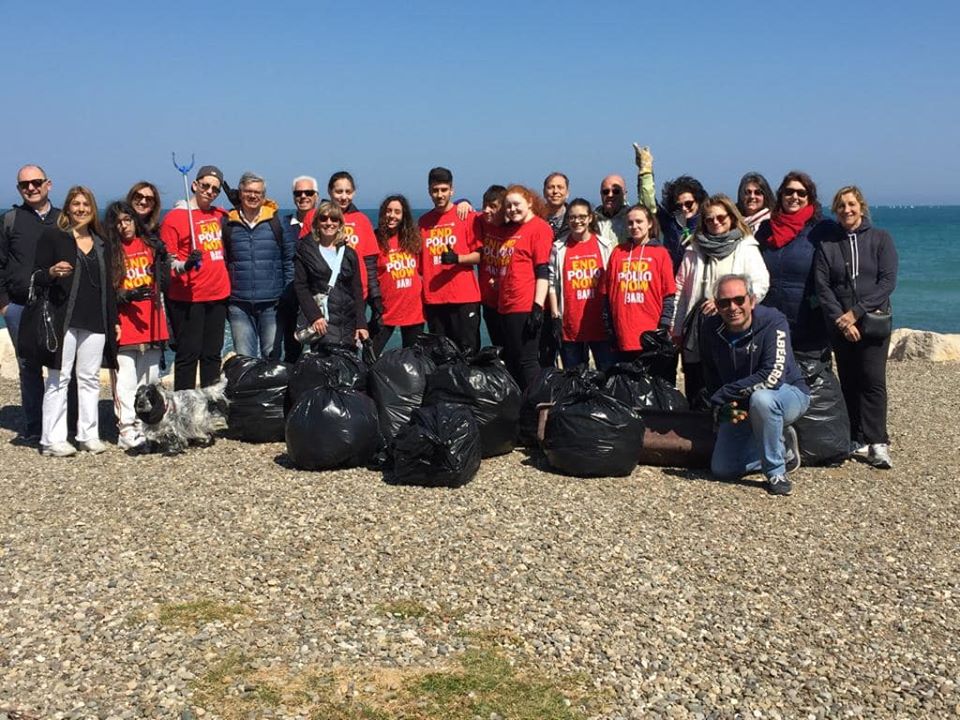 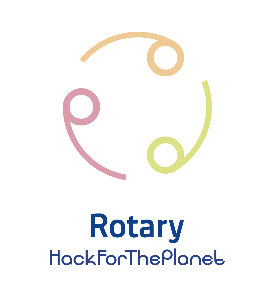 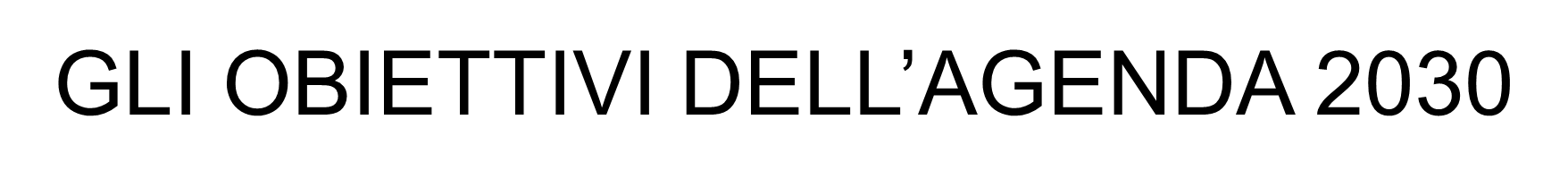 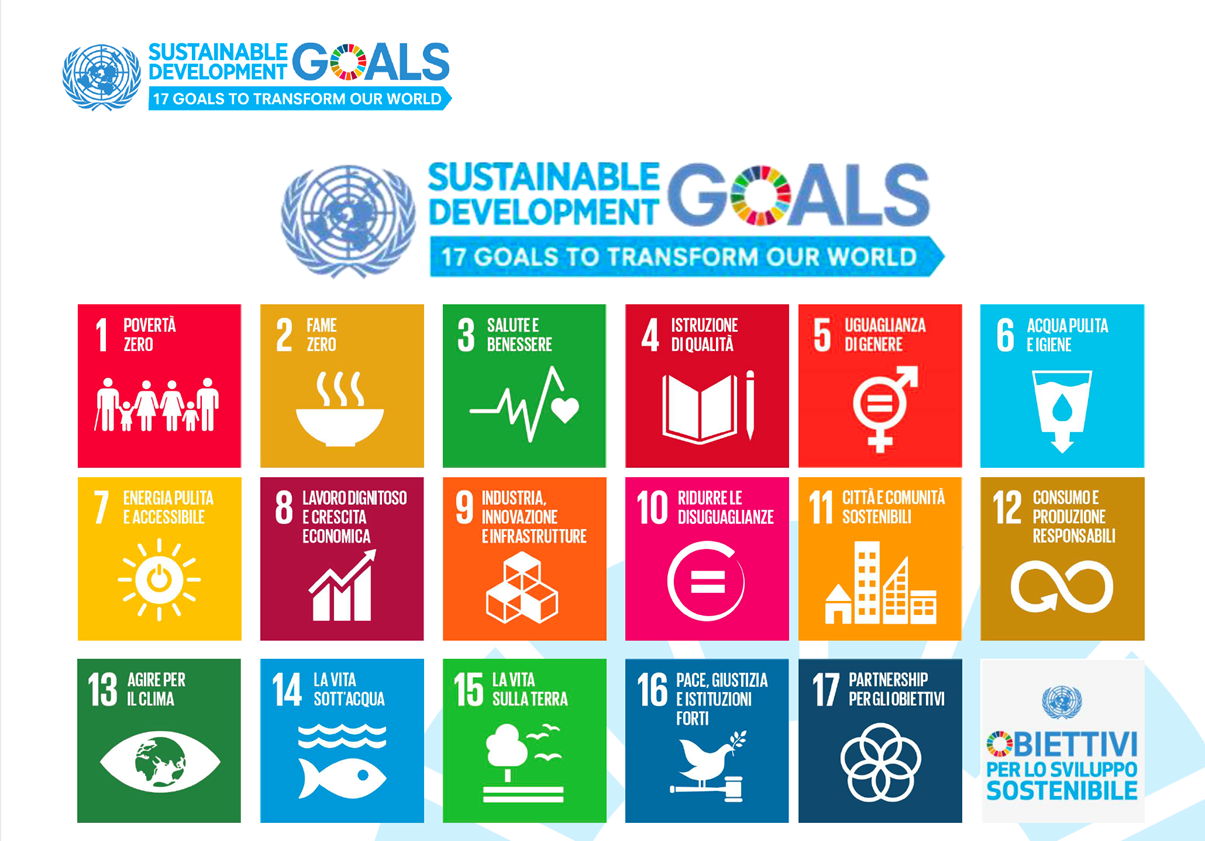 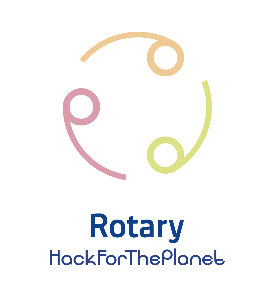 LE 5P DELLO SVILUPPO SOSTENIBILE
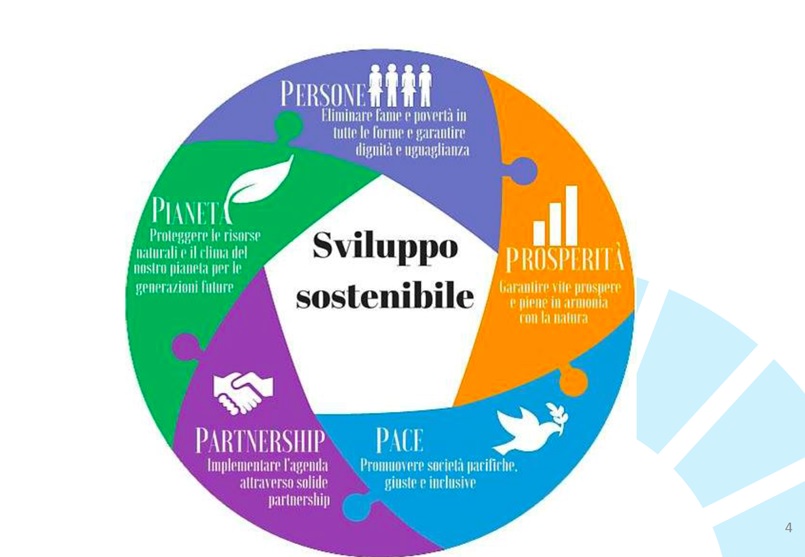 Partendo dai cinque pilastri dello sviluppo sostenibile, con particolare riguardo
a People, Planet e Prosperity, in “Rotary Hack for the Planet” 380 giovani, organizzati in 38 squadre,
si sfideranno per dimostrare
che il futuro potrà essere migliore per tutti.
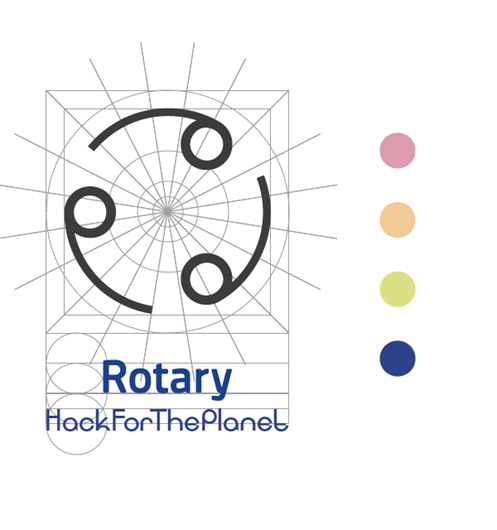 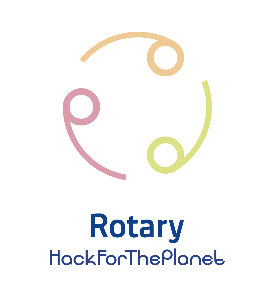 Le modalità di partecipazione e di selezione
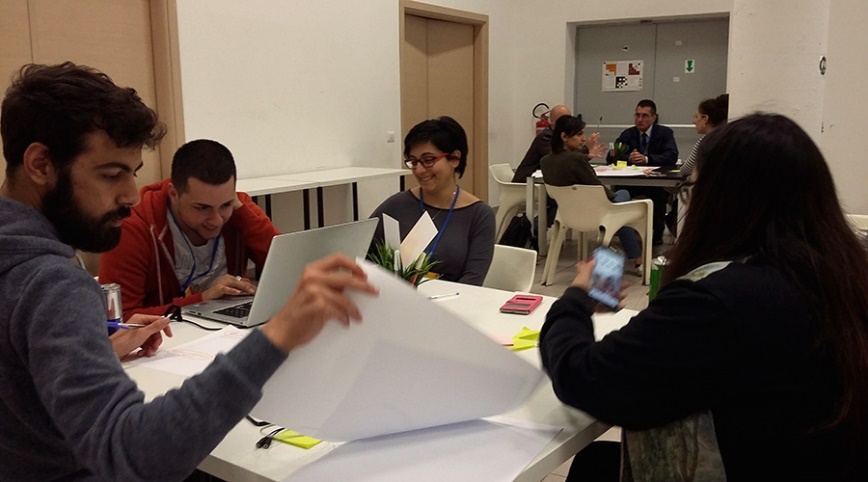 Ogni Distretto si impegna a reclutare almeno una squadra (di dieci elementi) Interact ed una squadra (di dieci elementi) Rotaract, per un totale di 20 (due squadre) ragazzi per Distretto, ossia 280 partecipanti (20 x 14 distretti).
Alle Università sarà invece richiesto di individuare non più di 10 squadre di 10 elementi ciascuna per un totale di altri 100 partecipanti.
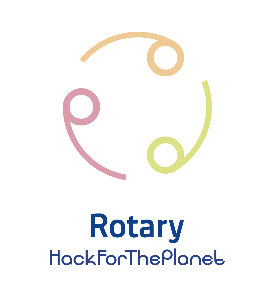 IN COLLABORAZIONE CON
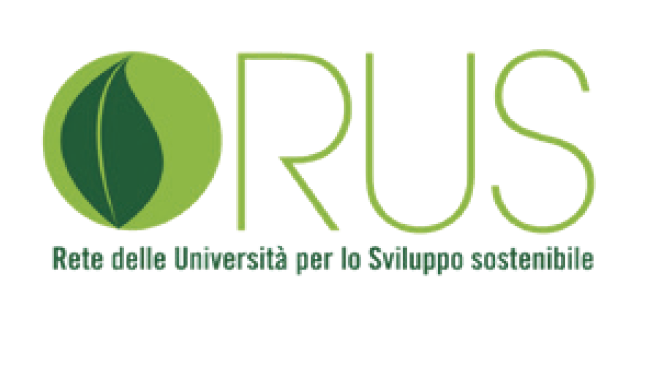 RUS Rete Università Italiane per la sostenibilità



CRUI Conferenza dei Rettori delle Università Italiane



Scuola di Robotica
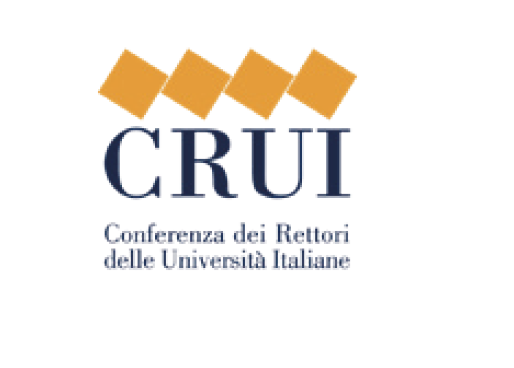 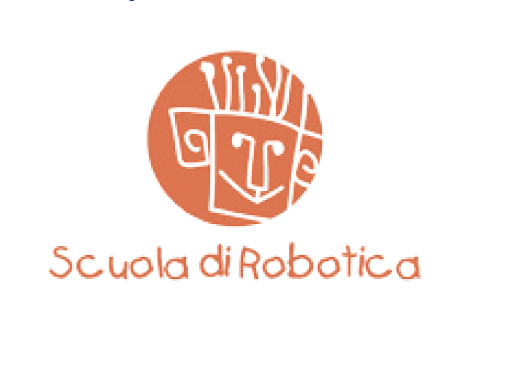 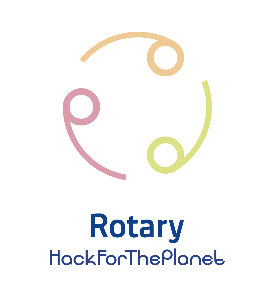 Scopo del concorso
Scopo del concorso è proporre idee e creare nuovi progetti dedicati alla realizzazione di un miglioramento ambientale in armonia con la crescita economica
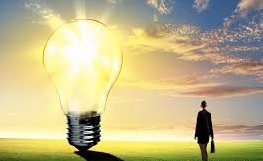 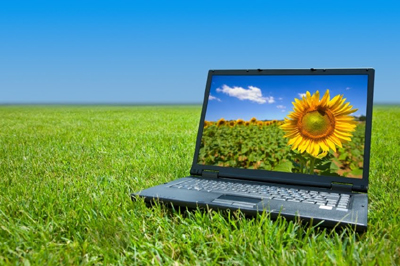 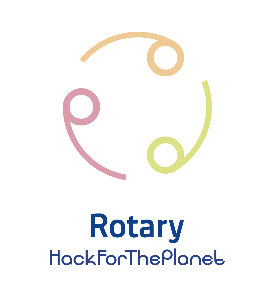 Obiettivi
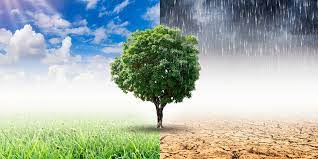 L’obiettivo è quello di offrire una occasione in cui i giovani possano creare e proporre idee e progetti realizzabili per migliorare il mondo che ci circonda da diversi punti di vista: ambientale, economico, sociale. Dovranno creare valore per il cambiamento, consapevoli che ogni cambiamento prevede azioni che possono partire anche dal basso per la loro realizzazione.
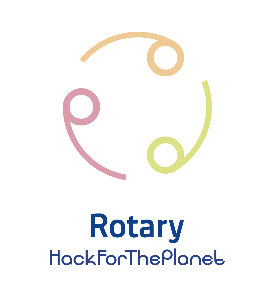 CRONOPROGRAMMA
Iscrizioni squadre universitarie : 20 maggio – 20 Luglio 2021

Iscrizioni squadre Interact – Rotaract : 1 Luglio – 30 Luglio 2021

Formazione delle squadre e comunicazioni accettazione: 30 Luglio 2021

Percorso didattico di preparazione all’hackathon: 16 Agosto – 8 Ottobre 2021

Evento HackForThePlanet: 16 – 17 Ottobre 2021

Comunicazione squadre vincitrici: entro 31 Ottobre 2021

Presentazione alla Conferenza Presidenziale di Venezia : 6 – 7 Novembre 2021
Il Presidente Internazionale Shekhar Mehta sarà in Italia in occasione della Conferenza Presidenziale di Venezia  come unica tappa europea del suo programma di visite e parteciperà alla acclamazione del vincitore
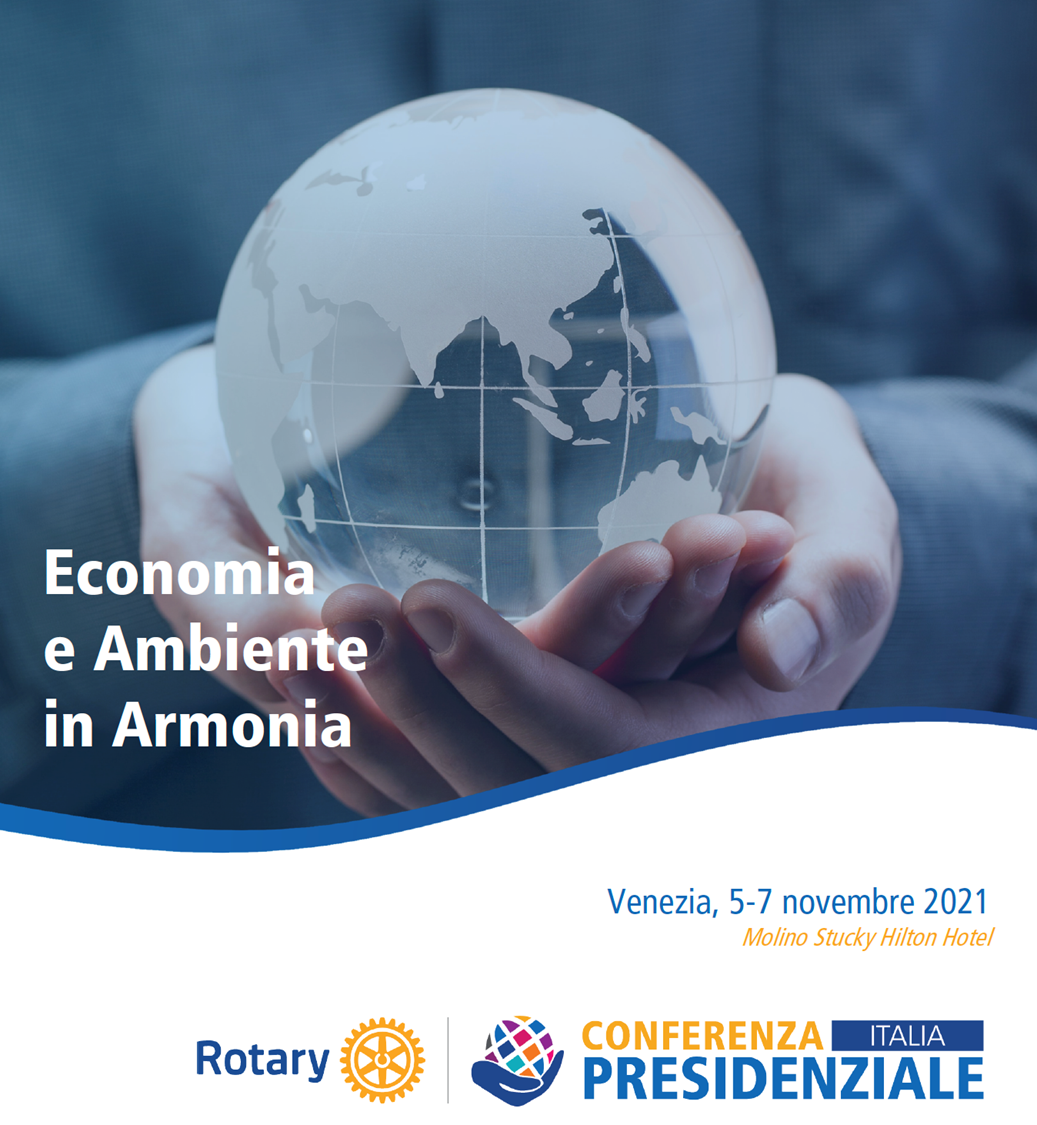 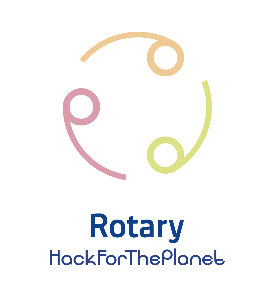 Iscrizioni
Le iscrizioni si effettuano sul portale unico rotaryhackfortheplanet.it:
dal 20 maggio al 20 luglio 2021 per gli iscritti in corsodi qualsiasi Università Italiana
dal 1 luglio al 30 luglio 2021 per i soci di Interact e Rotaract dei 14 distretti italiani, di Malta e San Marino.
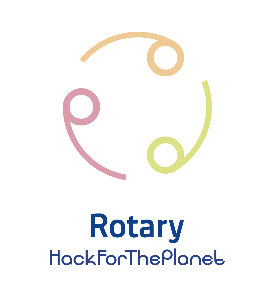 Premi
Il premio per la squadra il cui progetto sarà presceltocome primo classificato dalla giuria di esperti incaricatidella valutazione, consiste in un viaggio a Dubai,interamente spesato, in occasione di “EXPO 2020 DUBAI”,che si terrà dal 1 ottobre 2021 al 31 marzo 2022 e che proprionell’ambiente e nella sua difesa ha il suo tema principale.
Sono previsti altri due premi aggiuntivi: uno dedicato al miglior progetto di una squadra composta da under 18 ed un premio speciale al progetto che meglio interpreta il messaggio del Presidente 2021 – 2022 del Rotary International, Shekhar Mehta, incentrato sul tema “opportunità per le giovani donne”.
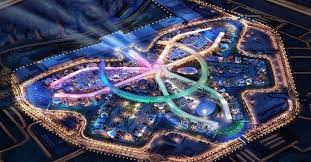 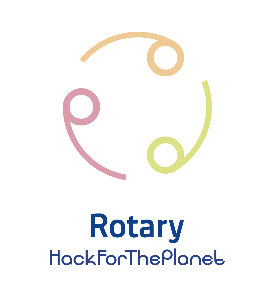 Grazie per l’attenzione